Investment Choice in Collective Funds
John Armstrong
Cristin BuescuKing’s College London
The potential benefits of choice
Can we combine the benefits of collective and individual funds? Can we quantify the benefits?
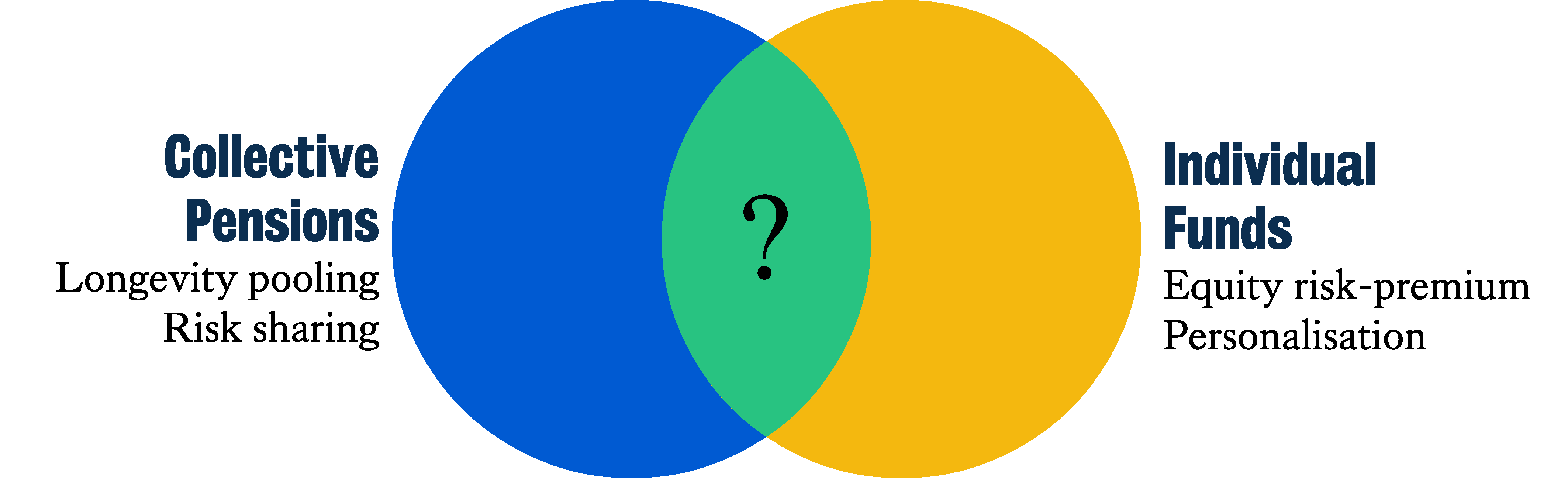 Survivor fund structure
Maintain separate accounts for each investor at all times
Distribute funds of deceased in proportion to their contribution
Contribution := Wealth at end of period × Probability of dying over period
Intuitively fair
The more you are likely to leave behind, the more you receive
The better investment decisions you make, the more you receive
In the infinite fund limit it is equivalent to the optimal situation of investors pooling only with others just like them.
Example
Mathematical model
To estimate the benefits we assumed a rational optimal investor.

Stochastic risk factors
Individual mortality (matched to CMI data)
Equity returns
Deterministic risk factors
Everything else: CPI, gilt returns, triple lock etc. chosen to match OBR figures in 2019
Three parameter risk preference model
Satiation parameter (matched to elasticity of intertemporal substitution evidence)
Adequacy level (matched to DWP data)
Risk parameter
Individual finances
Median earner at retirement
Pension exactly sufficient to give an adequate pension
Collective fund outcome
Comparison with individual fund
Quantifying the benefit of choice
Our representative investor is 20% better off in a collective fund with choice than either
A collective fund targeting constant income (or equivalently an annuity)
An individual fund without longevity pooling

This takes into account risk and is scaled in cash terms
An annuity that provides the same risk-adjusted welfare as a collective fund would cost 20% more than you need to invest in the fund.
A wealthy, highly risk-averse investor
How large a fund is required?
Simulated a fund of 100 investors – varying wealth, preferences, mortality
Each investor made decisions as they would if all investors were identical to them
We plotted a histogram of the proportion of the maximum welfare benefit that they actually received.
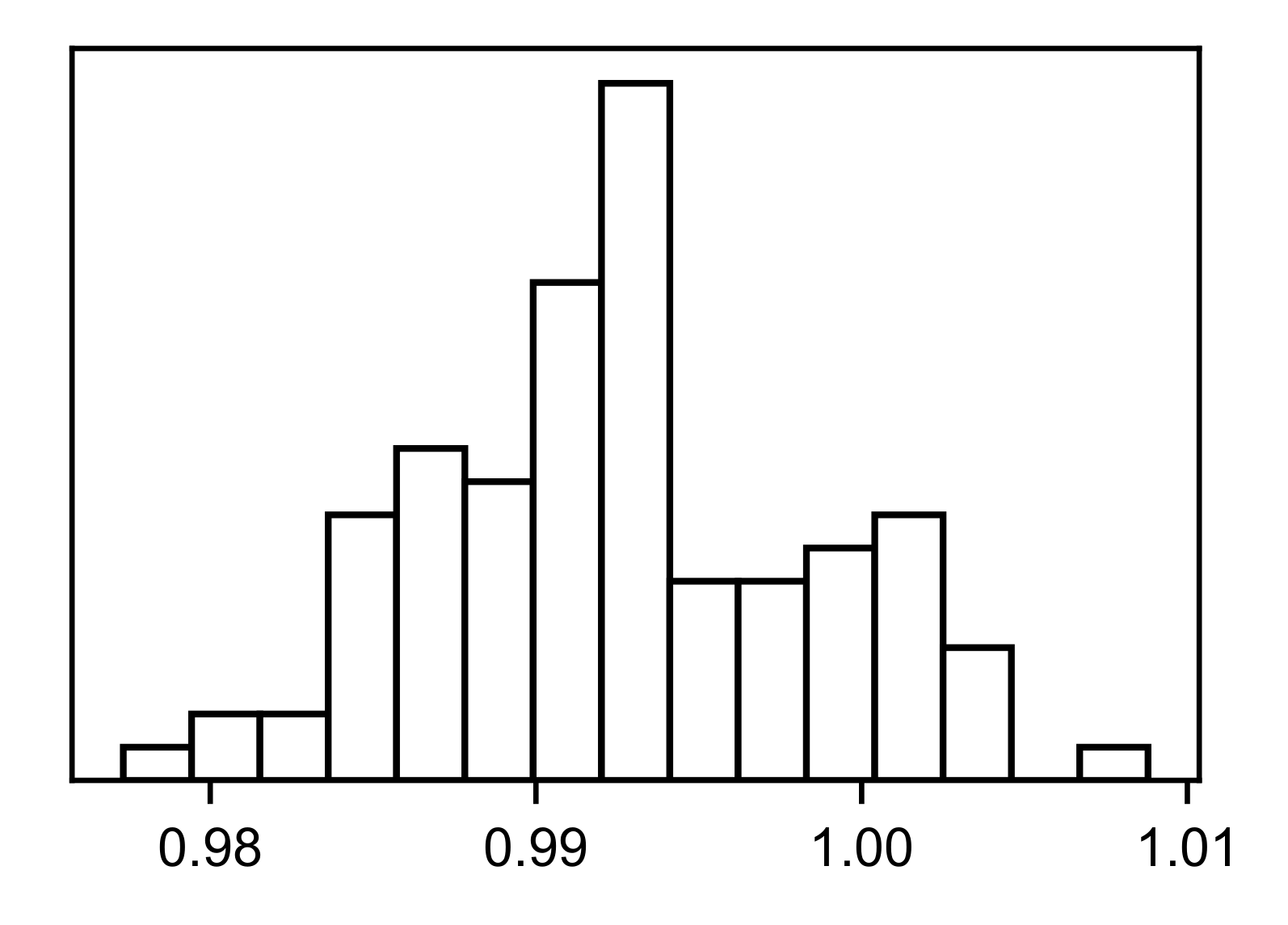 Further risk sharing?
Risk sharing by a central planner leads to perceived unfairness
Investors might choose to exchange mutually beneficial insurance contracts
These contracts could be priced by requiring the market clears
Conclusions
Investor choice can be implemented in collective funds
Investors don’t have to follow any particular strategy
We estimate a 20% benefit for a representative individual who invests optimally
The funds do not need large numbers of members to achieve the potential benefit
Further benefits may be possible by creating an internal insurance market